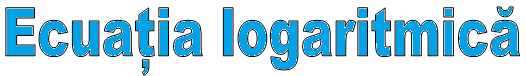 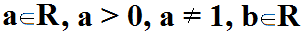 Se aplică definiția logaritmului și se rezolvă sistemul:
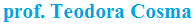